Status of the S-DALINAC
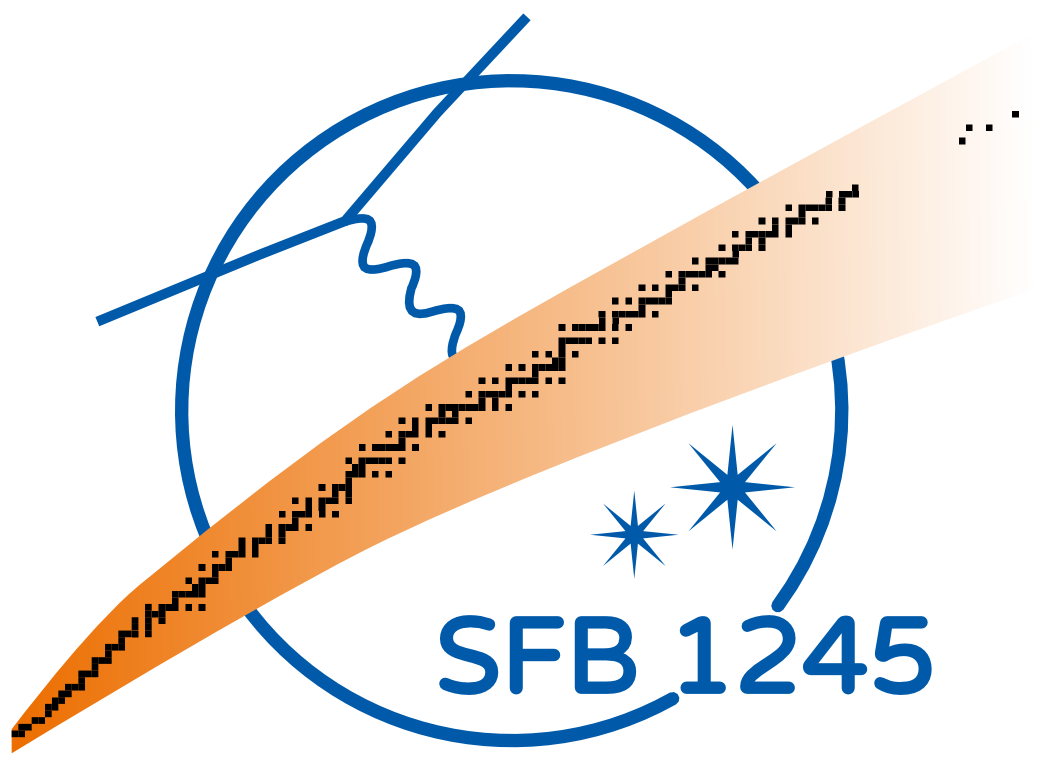 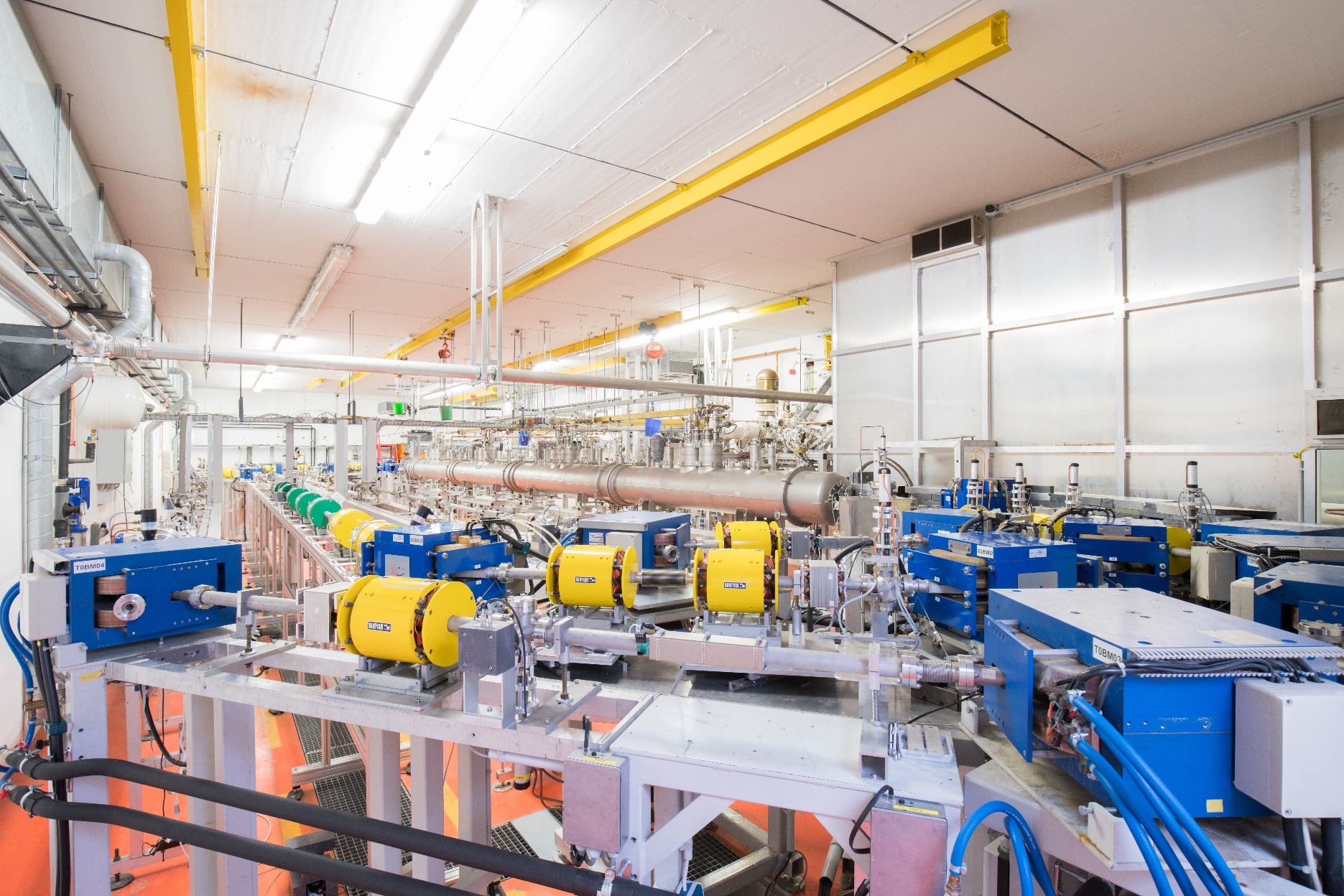 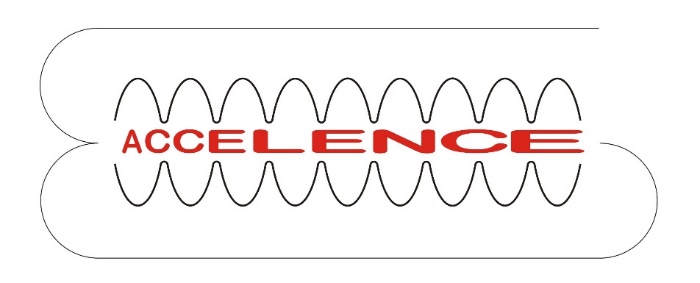 Gefördert durch die DFG im Rahmen des SFB 1245 und des GRK 2128
Picture: Jan-Christoph Hartung
S-DALINAC 
Superconducting-DArmstadt-LINear-ACcelerator
Spin-Polarized Electron Gun
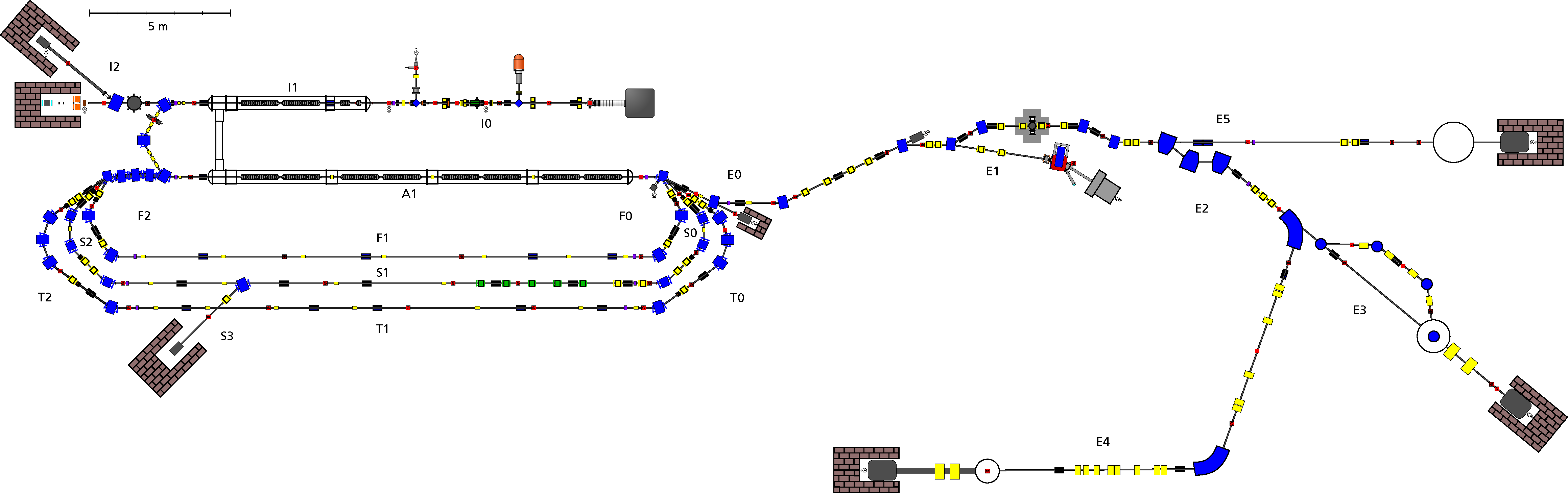 5 m
Thermionic Gun
Injector
NEPTUN
DHIPS
LINAC
180° Setup@ QCLAM
Recirculation Beam Lines
QCLAM Magnet Spectrometer
169° LINTOTT Magnet Spectrometer
Beam current: up to 20 µA
Beam energy: up to 130 MeV
Thrice recirculating operation
Energy gain injector:
Energy gain LINAC:
7.6 MeV
30.4 MeV
Thermionic Gun
Injector LINAC
Milestones Since August 2017
Main LINAC
E0F1-Cup
A1SC01
ERL-Cup
August 17
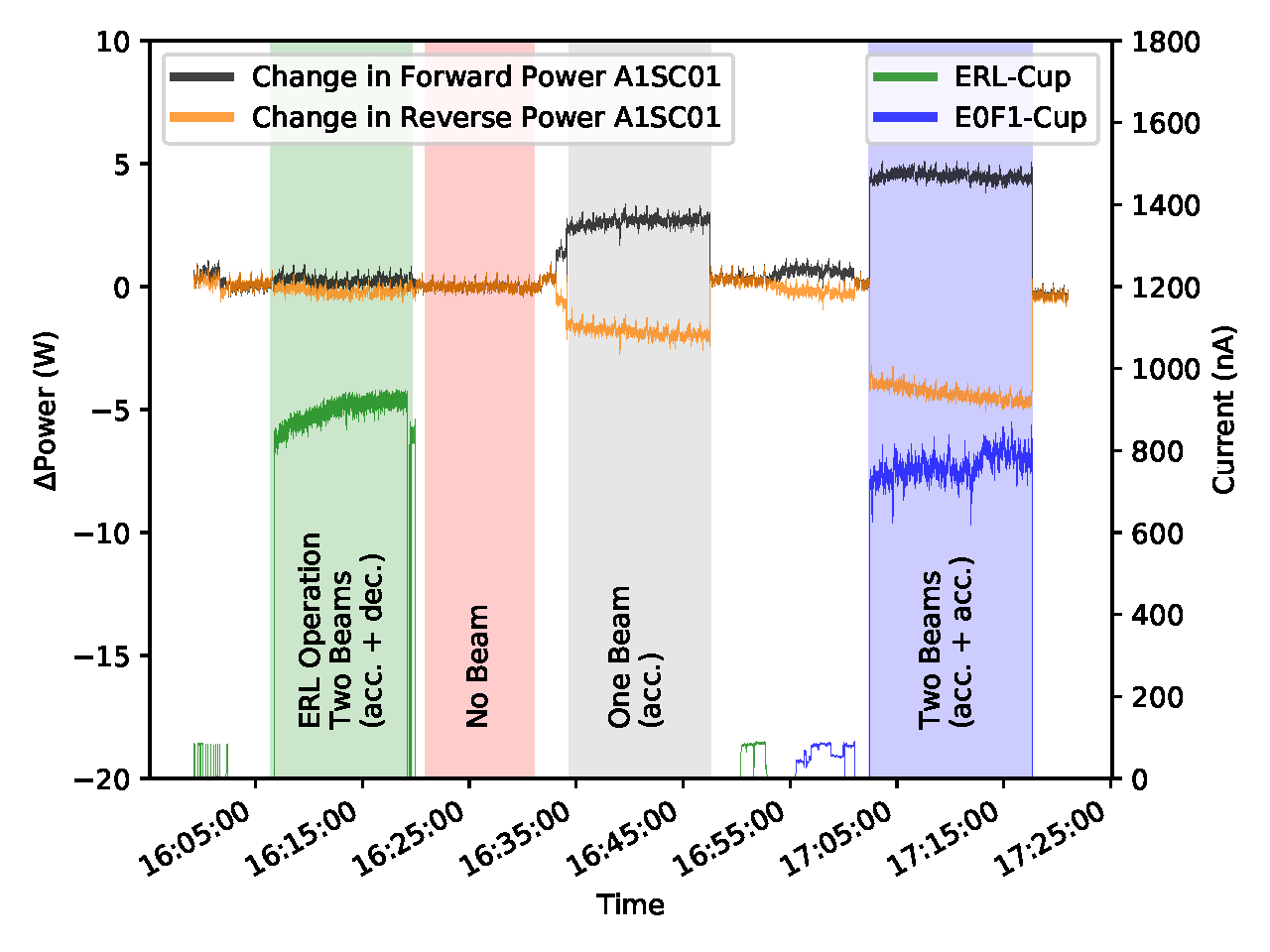 Recirculations
2.5 MeV
20.0 MeV
~ 1.2 µA
Energy gain injector:
Energy gain LINAC:
Current (to injector):
First ERL in Germany!
Physik Journal 10/2017; publication in preparation
Milestones Since August 2017
August 17
October / November 17
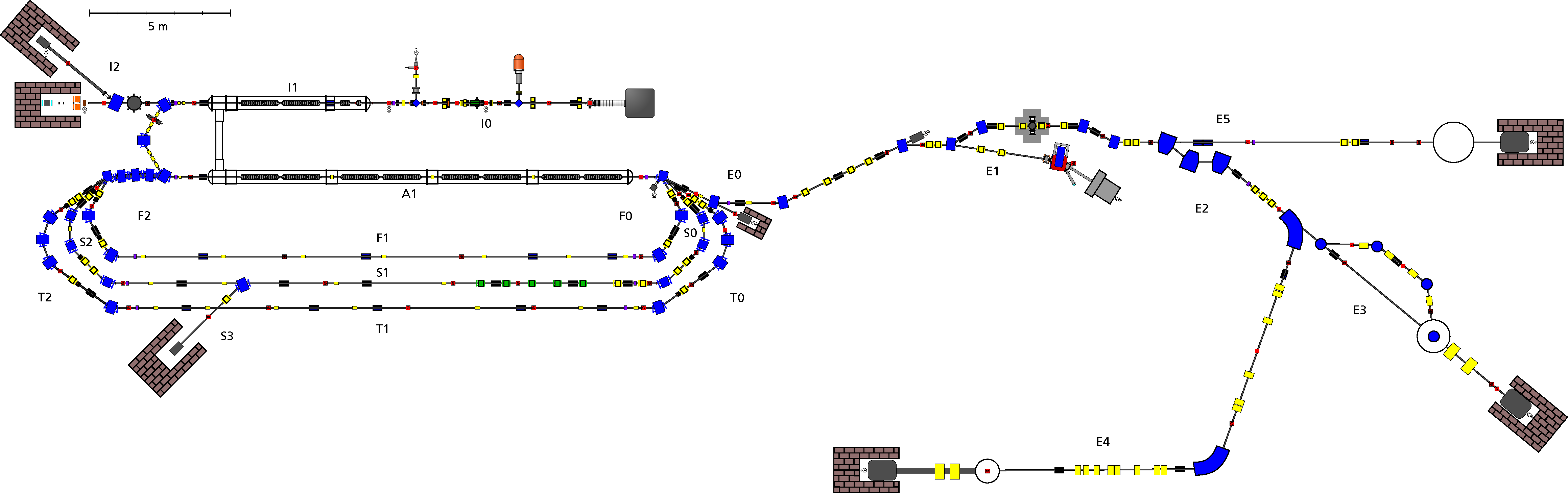 Halo-scraper horizontal
+ vertical
High-Energy Scraper-System
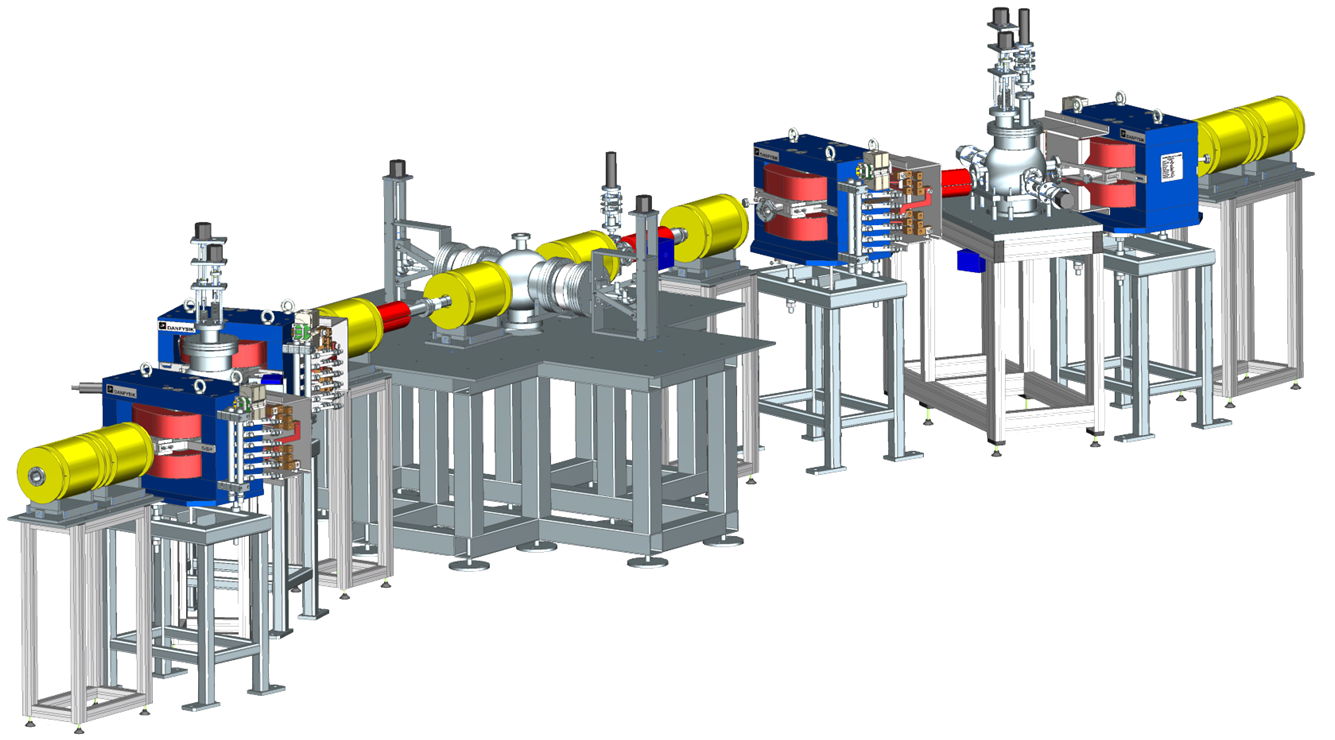 Energy-scraper
Halo-scraper
vertical
169° LINTOTT Magnet Spectrometer
First commissioning of high-energy scraper-system: Test of energy-scraper and horizontal halo-scraper
7.5 m
Lars Jürgensen
Optimization of Energy Resolution
Linewidth of elastic peak in 169°-spectrometer:
42.5 MeV on 1 mg/cm² gold foil at 93°
Duration of each measurement approx. 5 min
Fluctuation of beam energy
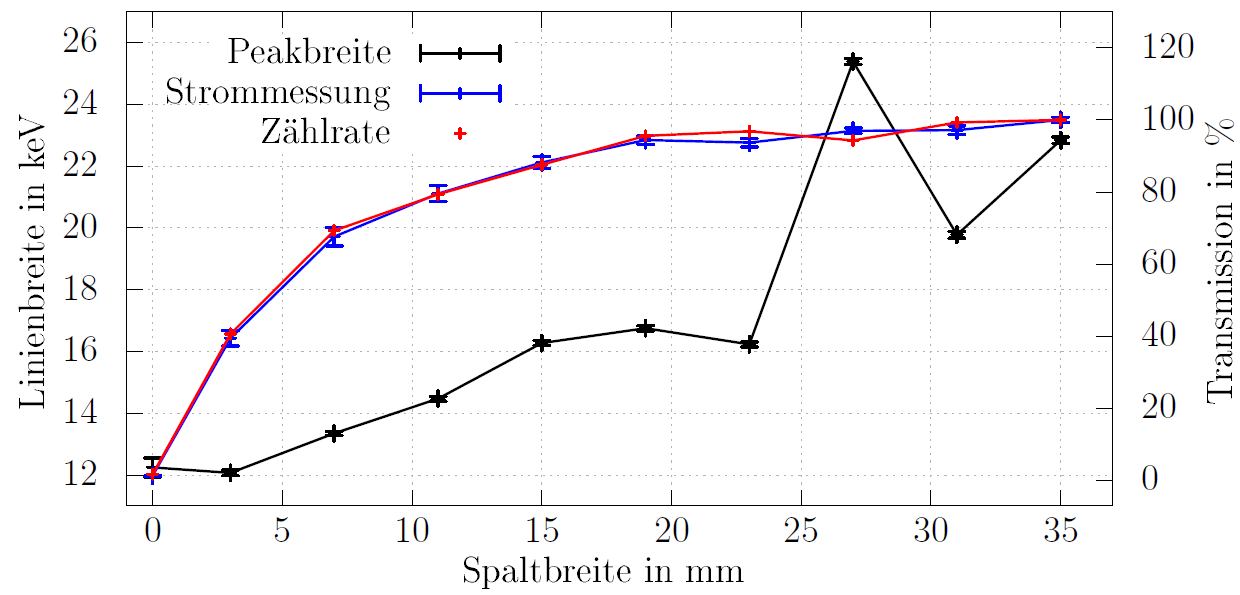 Lars Jürgensen
[Speaker Notes: Gemessen wurde die Breite der elastischen Linien, wobei elektronen mit einer Strahlenergie von 42,5 MeV auf ein Goldtarget mit einer Massenbelegung von 1 mg/cm² geschossen wurden. Jeder Messpunkt entspricht einer 5 minütigen Datenaufnahme. Die Grafik zeigt in schwaz die Linienbreite in keV und in Rot und blau zwei verschiedene Methoden zur Bestimmung der Transmission. Die Transmission und die Linienbreite nehmen beim Schließen des Energiescrapers erwartungsgemäß ab. Bei noch großen Spaltbreiten führen Schwankungen der Strahlenergie die in die 5 minütige Messdauer fallen zu starken abweichungen der emittelten Linienbreite.]
Best Result – New Record
Combination of energy- and horizontal halo-scraper:
Linewidth without scraper: 25 keV
Linewidth with scraper less than 10 keV!  7.9 keV at 42.5 MeV
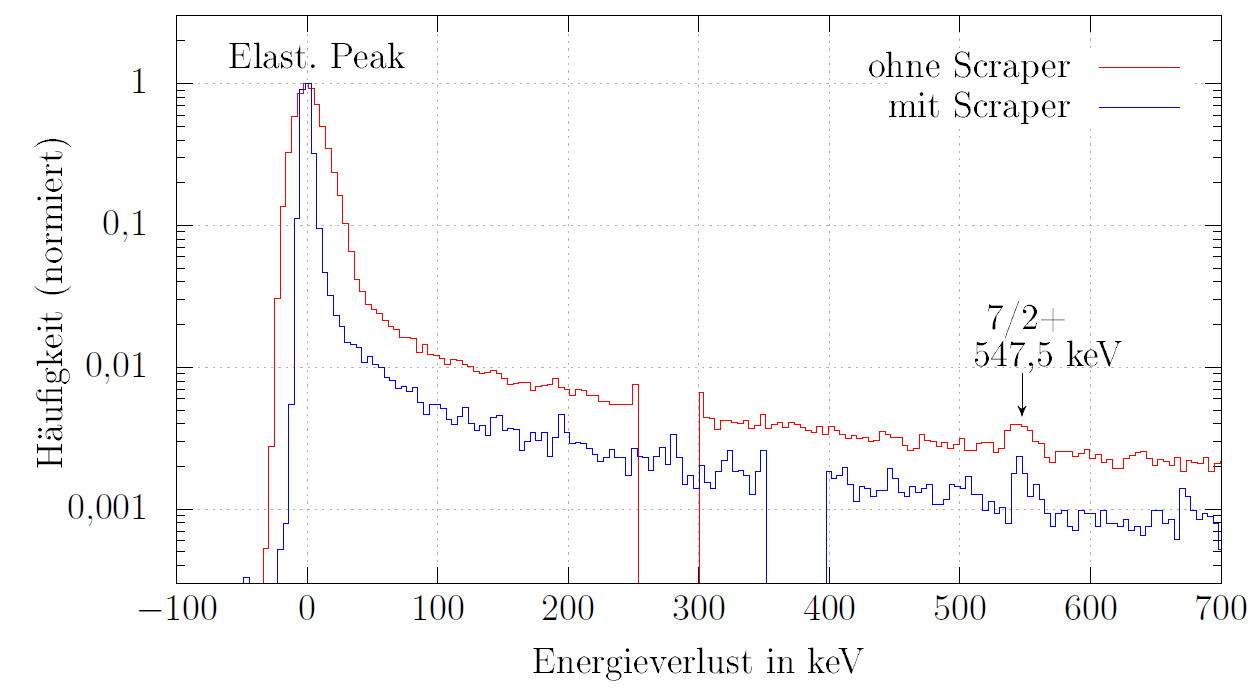 (e,e') with energy resolution of gamma spectroscopy (3 – 10 keV)
Lars Jürgensen
[Speaker Notes: Bei einzelnen Versuchen zur Kombination von Energiescraper und Haloscraper konnten Linienbreiten unter 10 keV gemessen werden.
Die kleinste erreichte Linienbreite betrug 7,9 keV bei einer Strahlenergie von 42,5 MeV.
Damit bewegen wir uns in der Größenordnung der Detektorauflösung!
Die zugehörige Messung ist hier im Vergleich zu einer Messung ohne Scrapereinsatz gezeigt. Aufgetragen ist die normierte Häufigkeit über dem Energieverlust der gestreuten Elektronen.

Bei einer weiteren Verbesserung des Elektronenstrahls konvergiert die Linienbreite zwangsläufig gegen die verbleibenden Beiträge von Spektrometer und Target.


Detektorauflösung (4 keV) Spektrometermagnet (6,5 keV) und Targetverbreiterung (1 keV)

5 minuten gegen 20 minuten messzeit 
25 keV gegen 8 keV
1-2 % Transmission 
Messung bei 1uA, System ausgelegt für 20uA , -> Vervierfachung des Stromes bringt messergebnis auch in 5 minuten]
Reduction of Background
Only energy-scraper
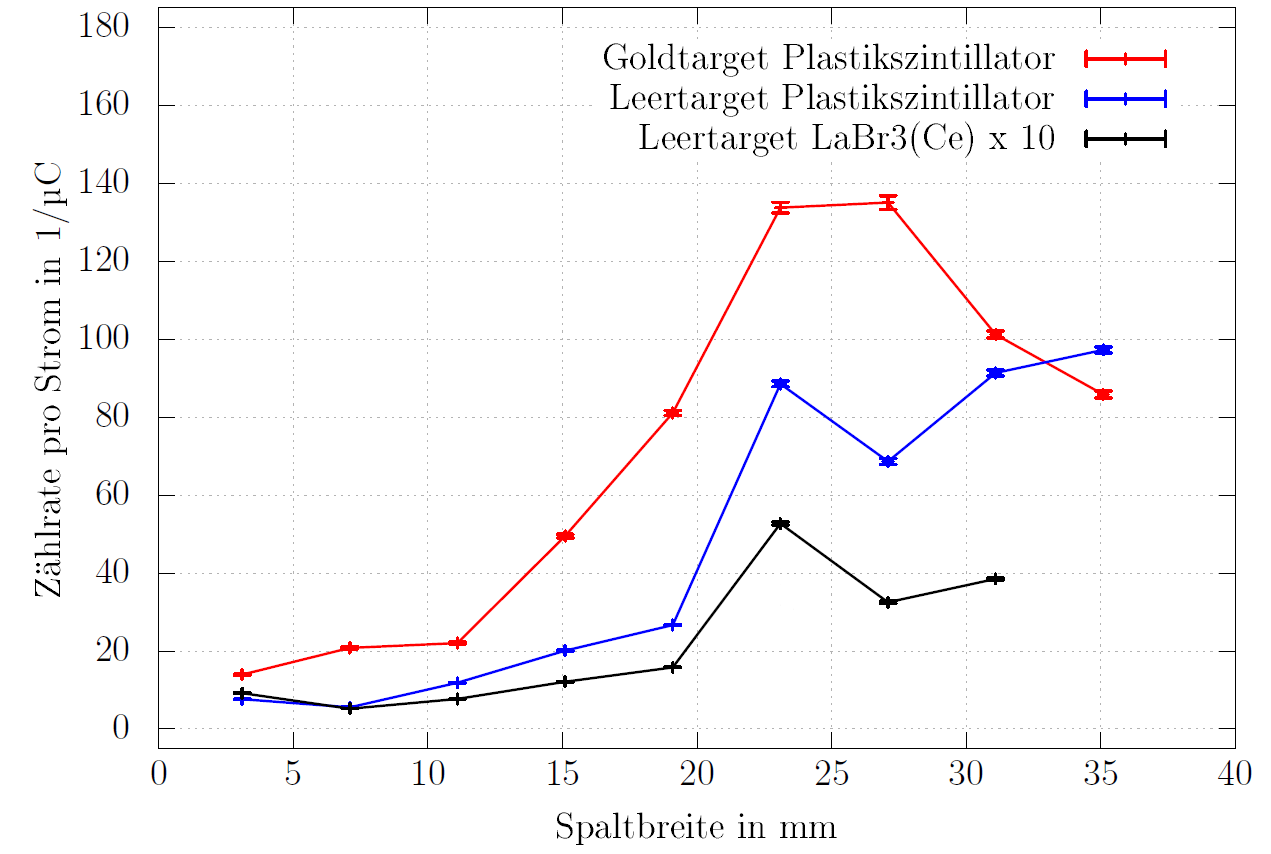 Lars Jürgensen
[Speaker Notes: Man kann sowohl bei dem Goldtarget als auch beim Leertarget eine deutliche Reduktion des Photonenuntergrunds sehen.]
Milestones Since August 2017
To spectrometer
August 17
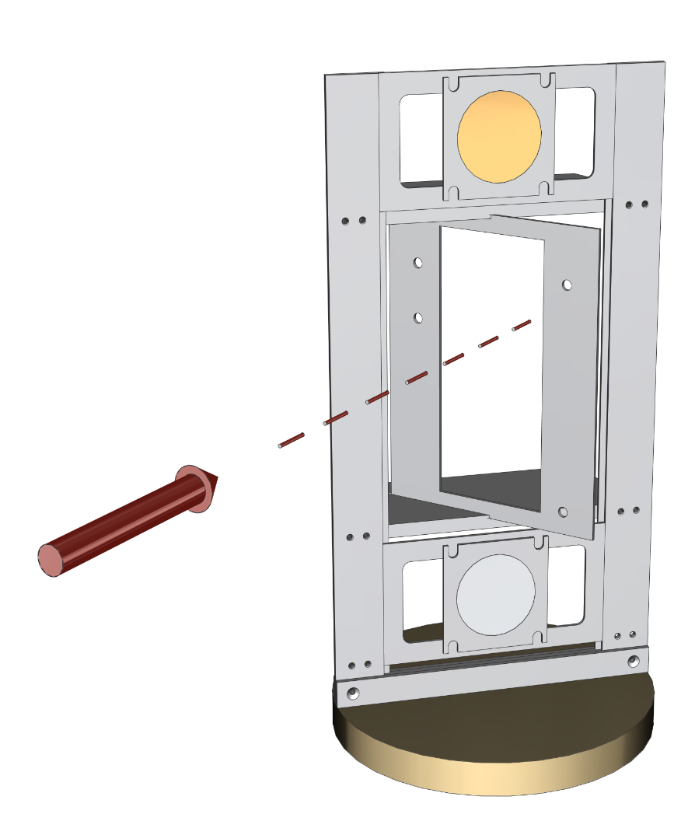 Determination of beam size
Gold target
October / November 17
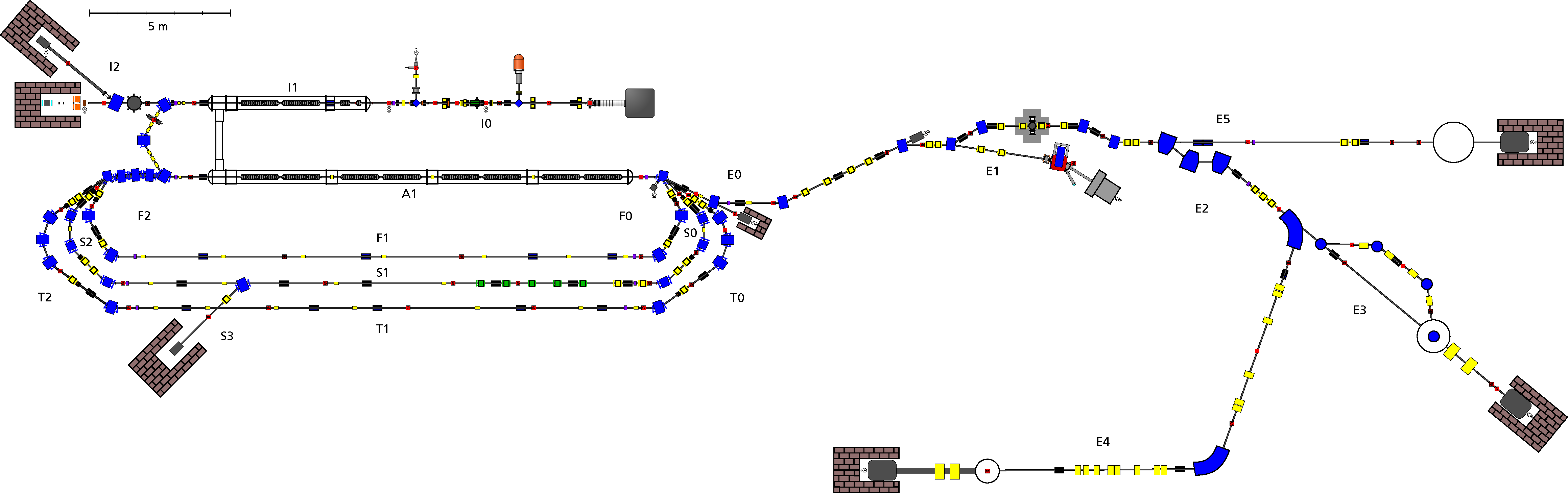 Wire scanner
18 cm
Beam
169° LINTOTT Magnet Spectrometer
OTR-target
To camera
Manuel Dutine
Beam Width - Wire Scanner
45°-wire
Horizontal wire
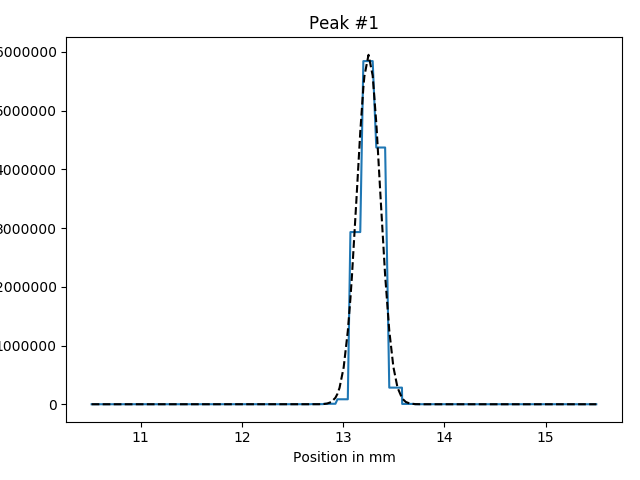 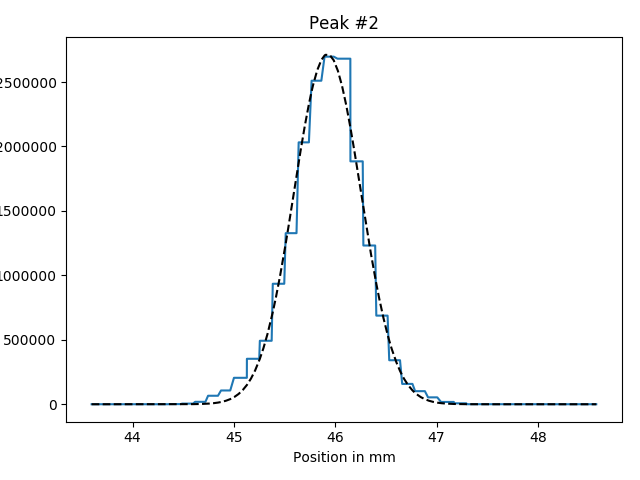 6
2.5
5
2
4
Count rate in events/s
1.5
3
1
2
0.5
1
0
0
Position in mm
Position in mm
11
14
12
44
45
46
48
13
47
15
Manuel Dutine
Beam Width – OTR Target
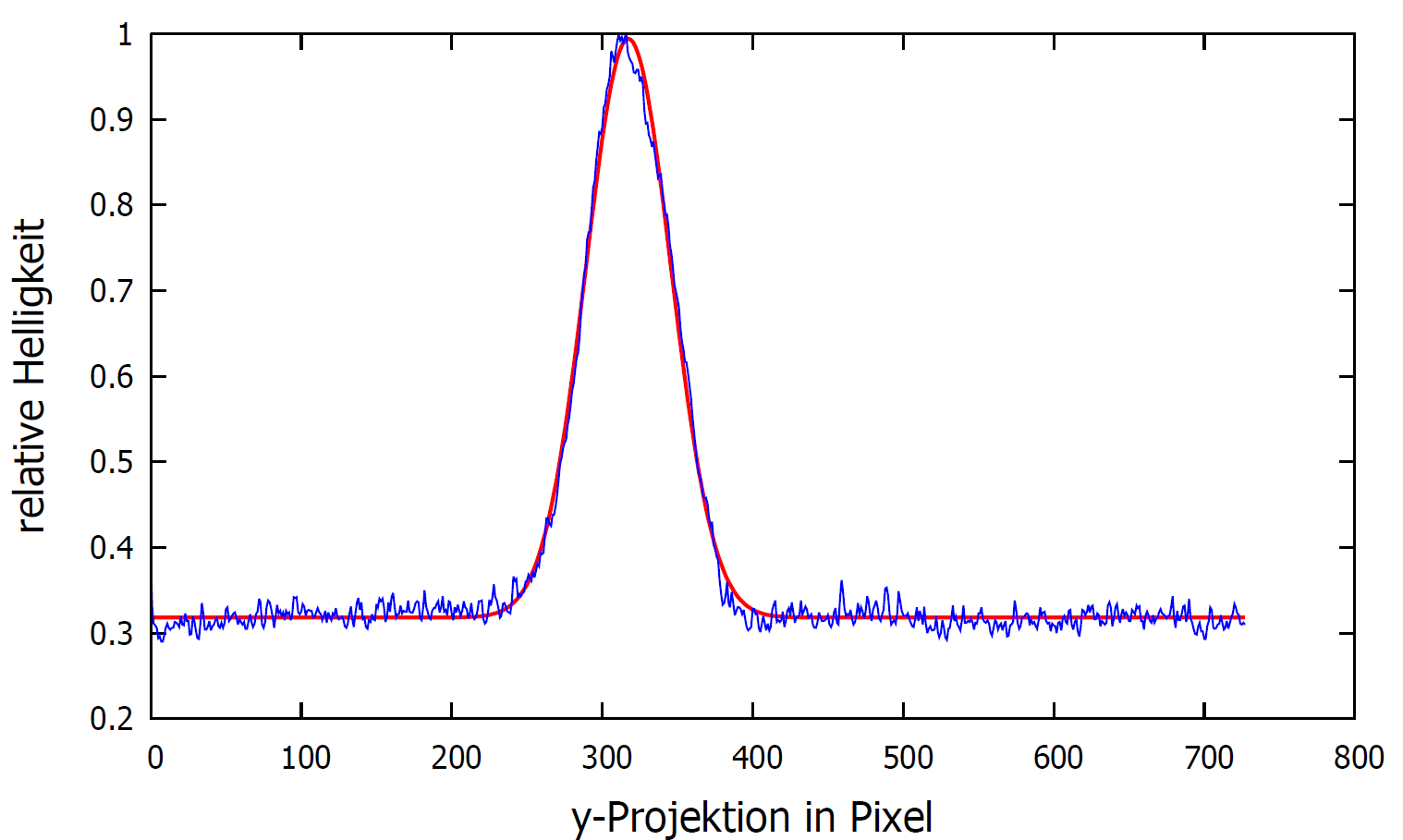 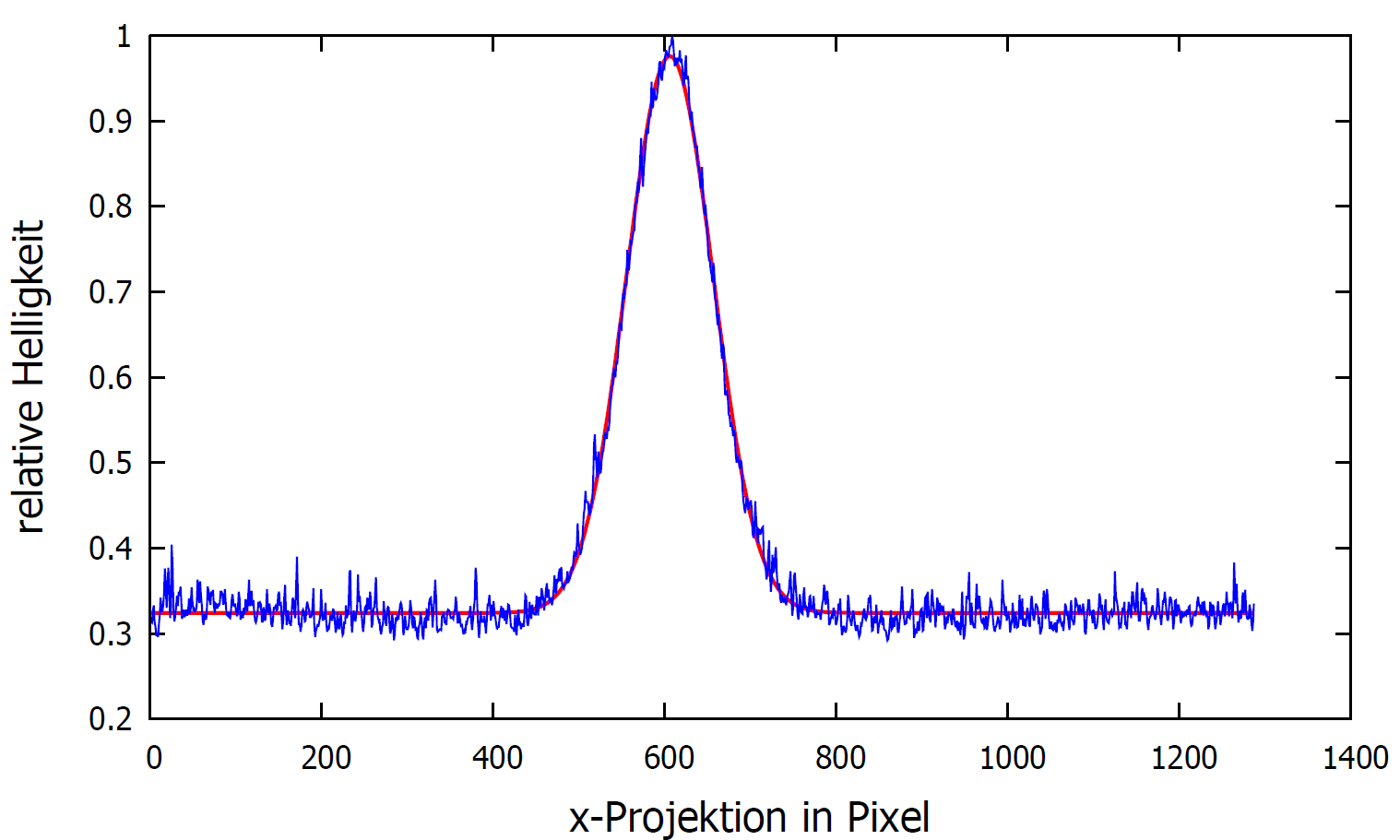 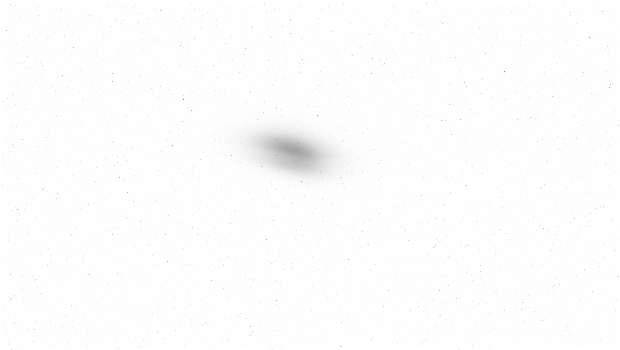 1 mm
1 mm
Manuel Dutine
Measurement of Dispersion
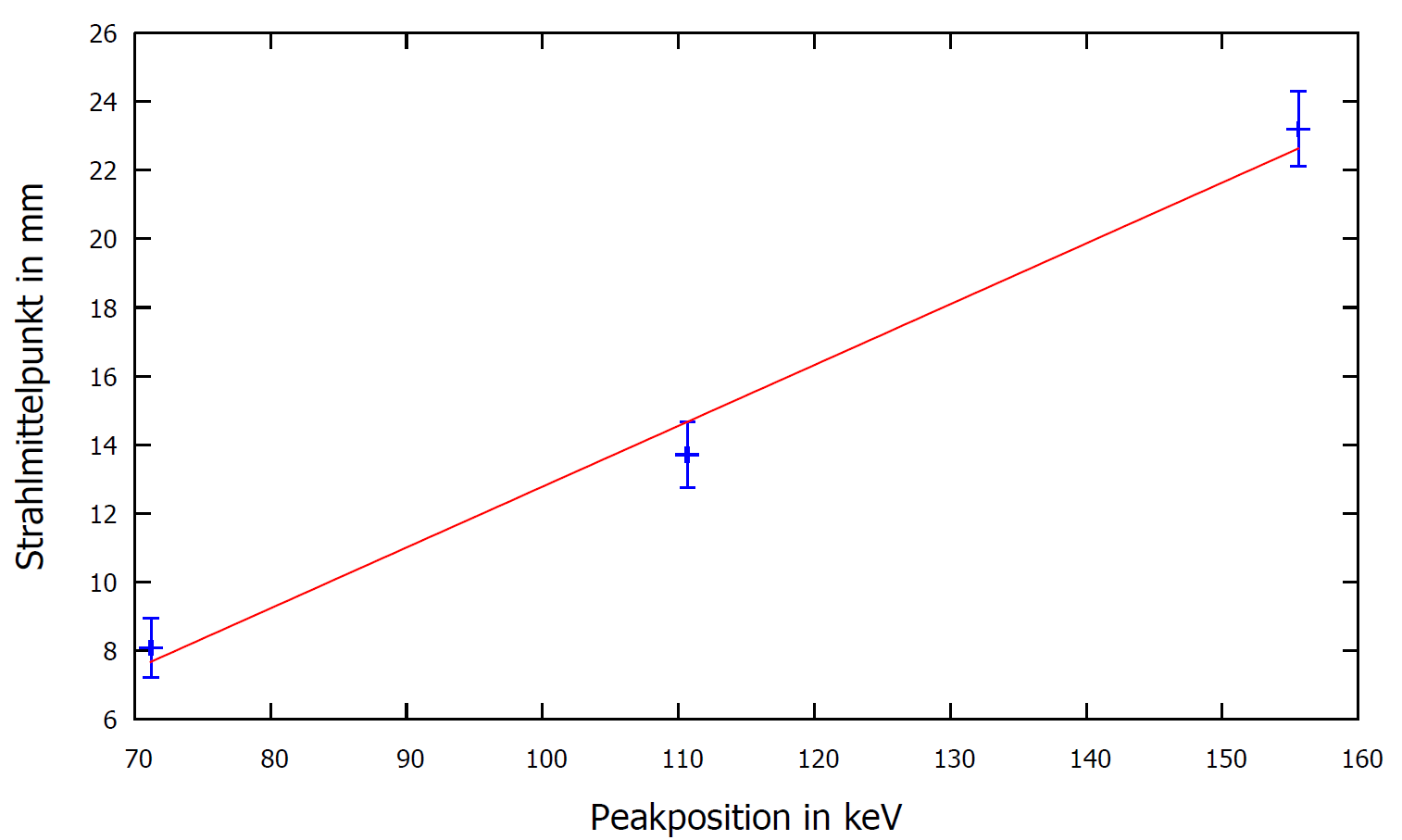 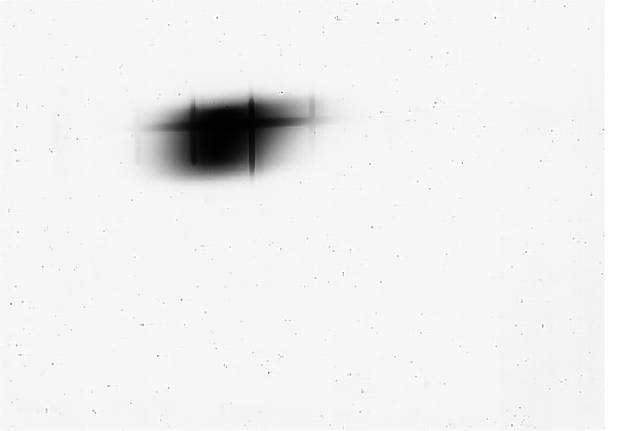 5 mm
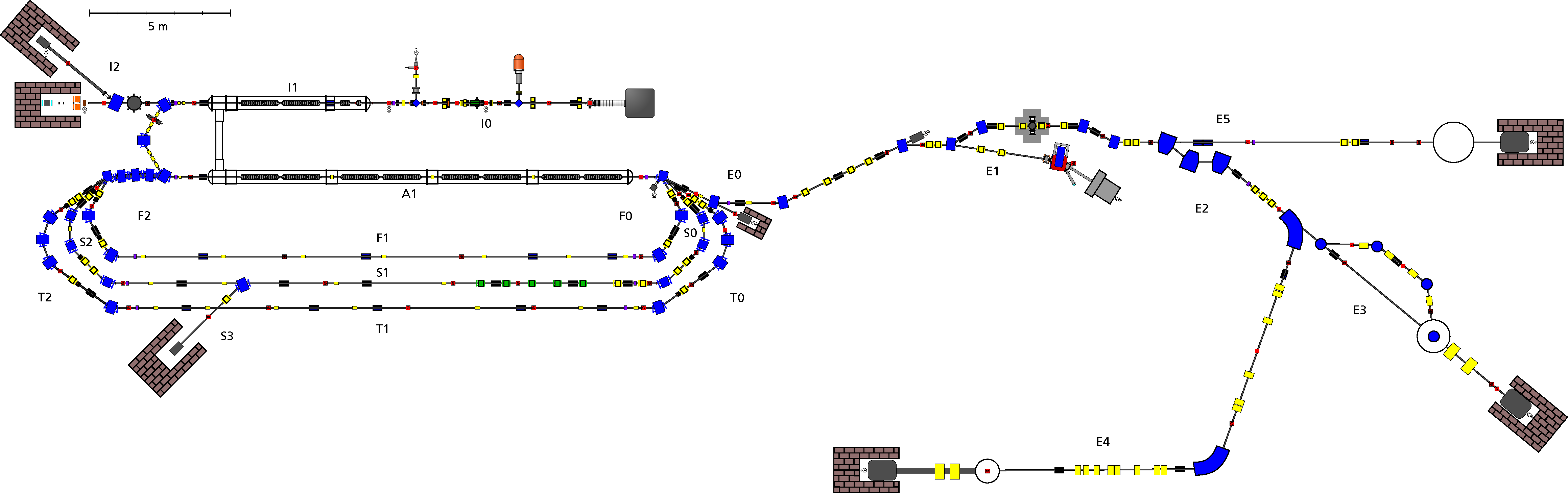 BeO Target
Manuel Dutine
Milestones Since August 2017
August 17
Very good setting
24.11.2017: ~98 % transmission to extraction at design current for recirculating operation (20 µA)           first reach of design value 
Beam losses very small
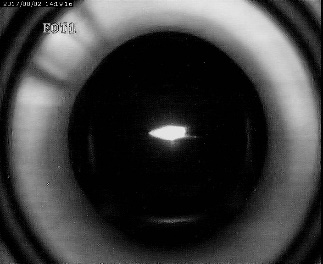 10 mm
October / November 17
BeO target
Milestones Since August 2017
August 17
Beam based alignment injector linac
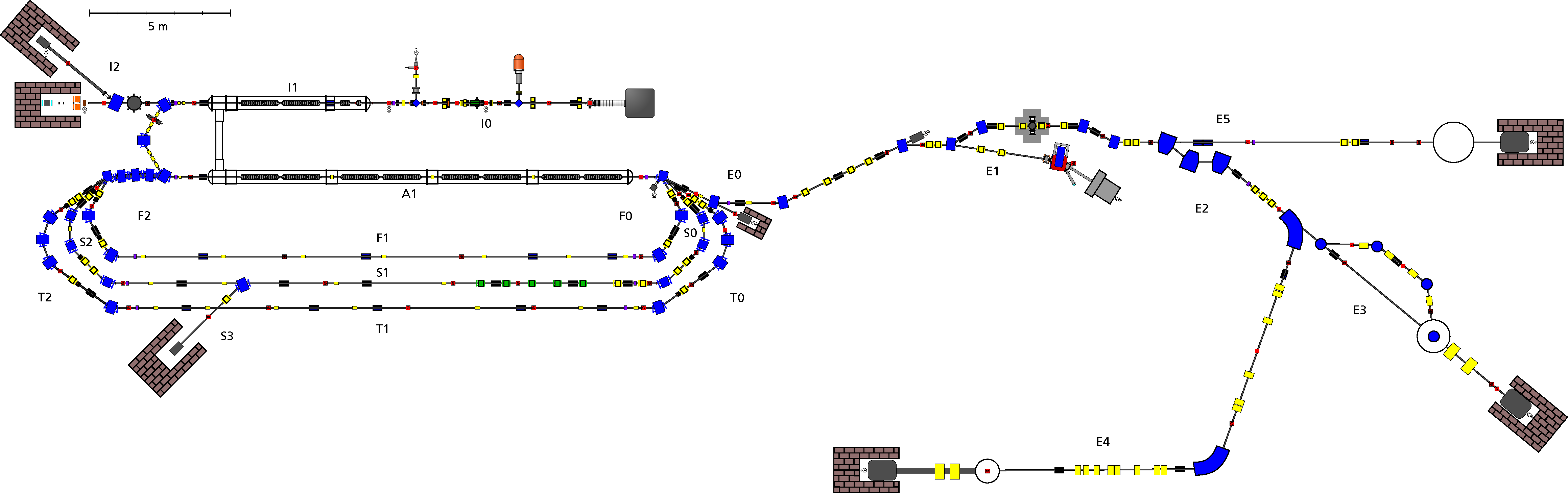 5 m
October / November 17
Thermionic Gun
Injector
December 17
BeO target
5-cell cavity
F. Hug et al., IPAC 2018, in press
Beam Based Alignment
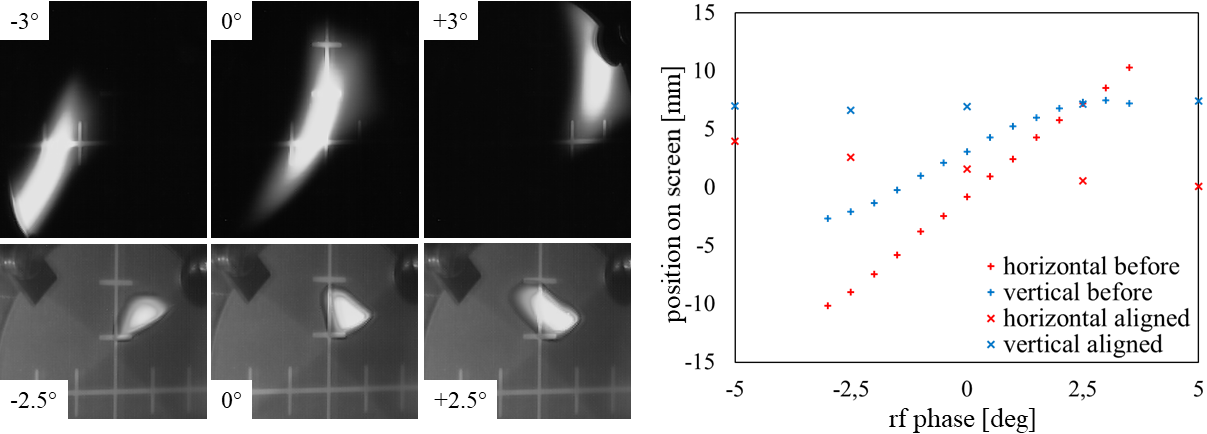 Before alignment
After alignment
Much less steering effect of 5-cell cavity
Better focus at optimum rf phase
Total change of rf phase of more than 20° possible without losing beam on screen
F. Hug et al., IPAC 2018, in press
Milestones Since August 2017
August 17
Upgrade path length adjustment systems of first and third recirculation
Work on vacuumsystem (e.g. pumps, new elements)
Repair of power supplies, rf-amplifiers
Interlock system (personell and machine safety): small corrections (not relevant to safety), upgrades to increase user-friendliness
Alignment: cooperation contract with Franfurt UAS in preparation
…

Refurbishment of He-refrigerator, work on SRF-modules
October / November 17
December 17
Shut Down
Machine circuit
Simplified Scheme
Dirty circuit
Exchange buffer
Sauer compressor 
(up to 200 bar)
Kaeser compressor (in operation approx. 9-11.5 bar)
Buffer
(50 m³, 10 bar)
„Lade“-valve
„Ablade“-valve
HP-bottles
(2.55 m³, 200 bar)
Balloon
Bypass-
valve
Plant
High pressure
Low pressure
Residual gas
analyzer
Leybold pumping stages
(35 mbar to 1050 mbar)
Turbine 1
Turbine 2
HX 1
HX 2
HX 3
HX 4
HX 6
HX 5
HX 7
HX 8
HX 9
Cryostat
Machine circuit
Simplified Scheme
Bauer
(Year of construction: ~1984)
Dirty circuit
Exchange buffer
Kaeser
(Year of construction: 2003)
Sauer compressor 
(up to 200 bar)
Kaeser compressor (in operation approx. 9-11.5 bar)
Buffer
(50 m³, 10 bar)
„Lade“-valve
„Ablade“-valve
HP-bottles
(2.55 m³, 200 bar)
Balloon
Leybold
(Year of construction: 2004)
Bypass-
valve
Plant
High pressure
Low pressure
Residual gas
analyzer
Leybold pumping stages
(35 mbar to 1050 mbar)
Linde
Turbine 1
Sulzer cryo plant
(Year of construction: 1982)
Turbine 2
HX 1
HX 2
HX 3
HX 4
HX 6
HX 5
HX 7
HX 8
HX 9
Cryostat
Costs for Refurbishment
Investment of IKP to prepare for an operation of the cryo plant in the next years:
Turbines, residual gas analyzer

RAK, spare parts cryo plant

Kaeser compressor, motor fan

Leybold pumping stages

Sauer compressor


Total
27.0 k€

64.2 k€

54.1 k€

70.9 k€

33.5 k€


249.7 k€
Experience up to now: No internal / unwanted bypass gas flows any more  high power of system is visible
Status He-Refrigerator
No problems in cooldown after complete disassembly and reassembly of nearly every element! All degraded parts replaced.
Comparison of cooling parameters before (operational setting) and after refurbishment (cooldown setting)
Important: Refrigerator will be performance-checked and further pushed for cooling power in the next days  no problems for beam time expected
Status Cavities – Measurement ongoingAverage Q0 vs max. Gradient
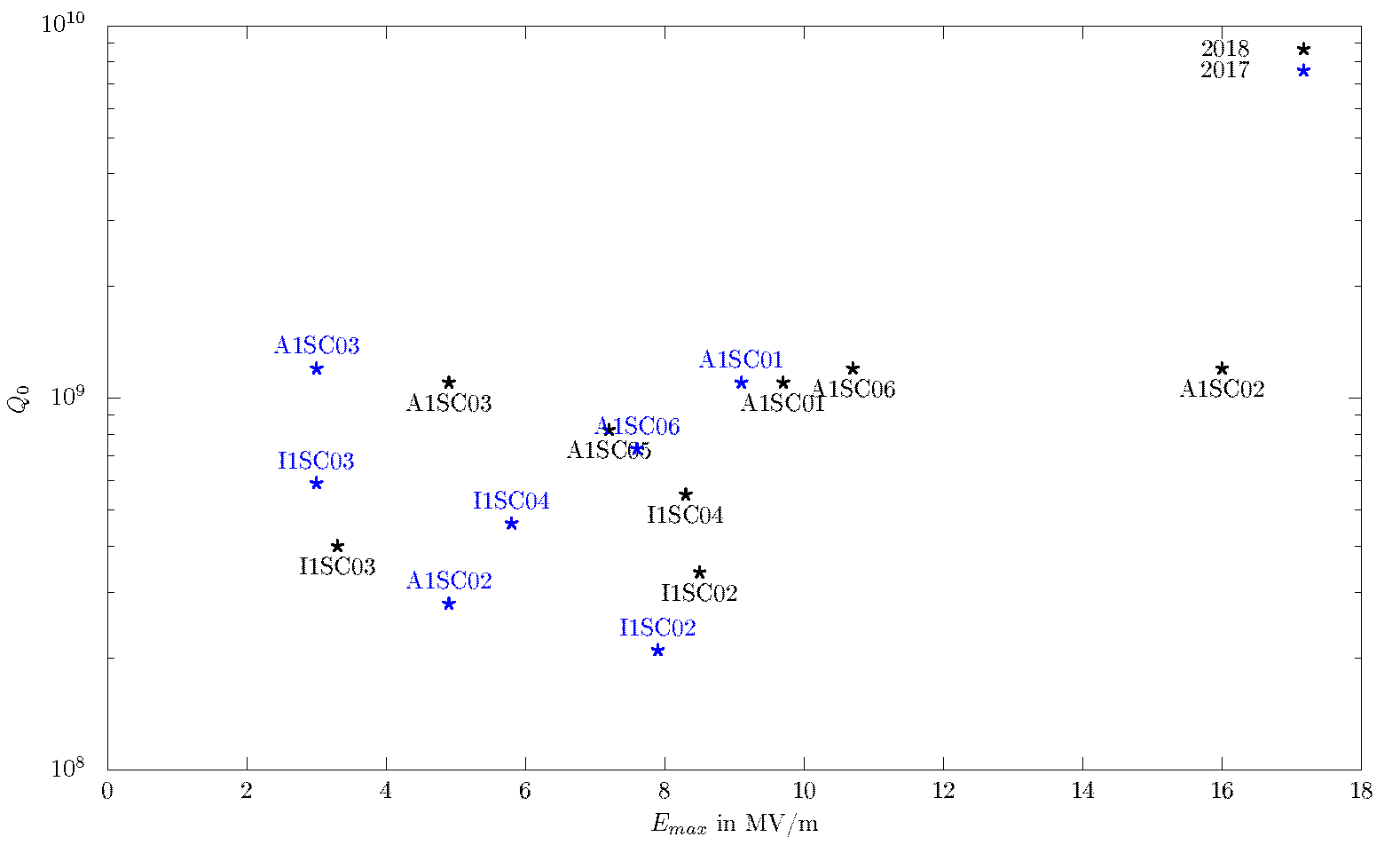 Uncertainties in range ~1% to ~40% due to measurement
Ruben Grewe
A1SC01 and A1SC02: 	field flatness tuning @ IKP, 
	ultrasonic cleaning with ultrapure water @ DESY)
Beam Time Schedule 2018
70 MeV non-isochronous
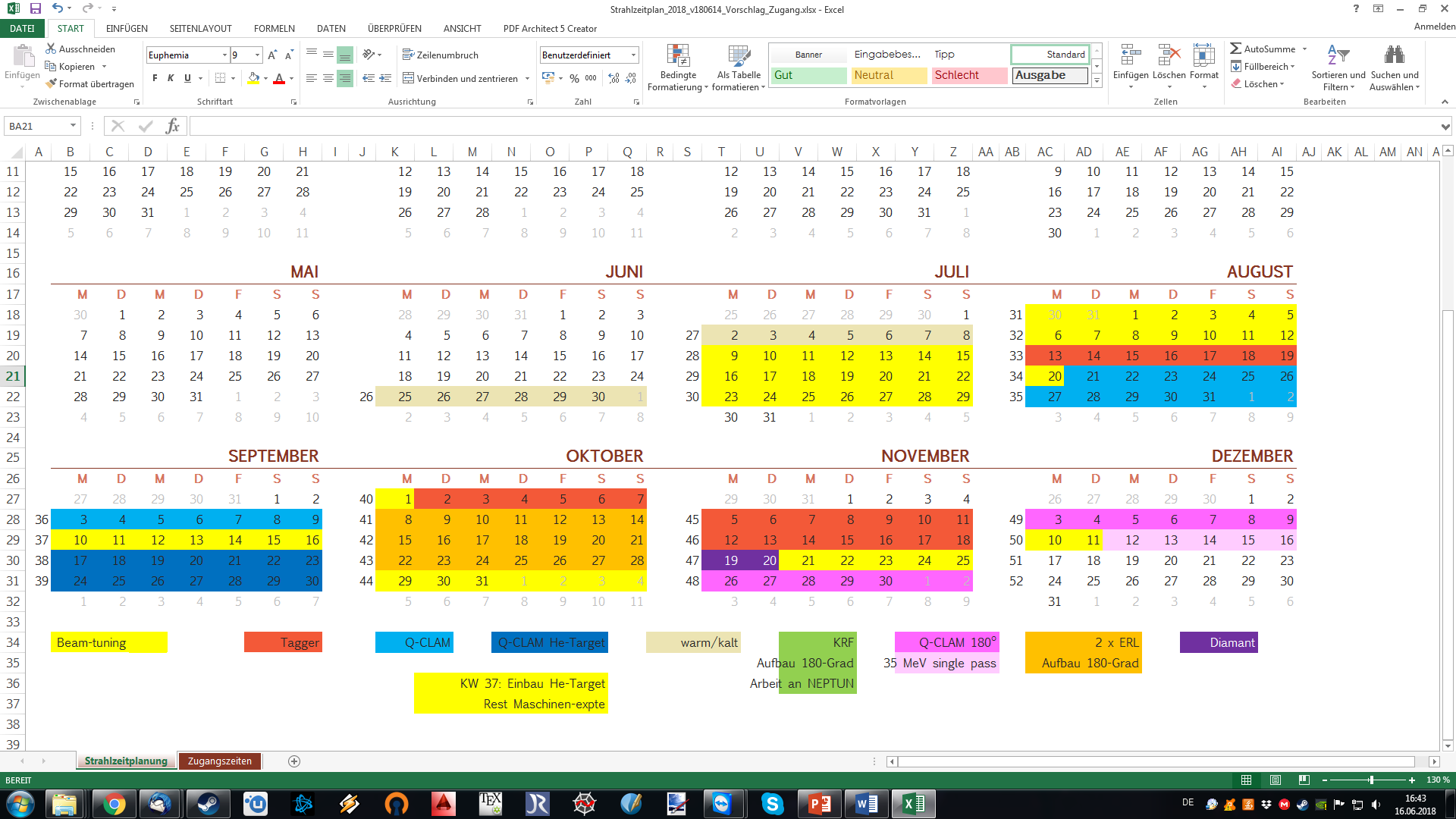 Cooldown, tests cavities and He-refrigerator
Beam tuning, machine experiments, KW 37 installation of He-target
Q-CLAM 180°
Q-CLAM 180° (35 MeV single pass)
Neptun Tagger
Q-CLAM
Twice recirculating ERL
Q-CLAM He-Target
Diamond detector tests
Thank you for your attention!
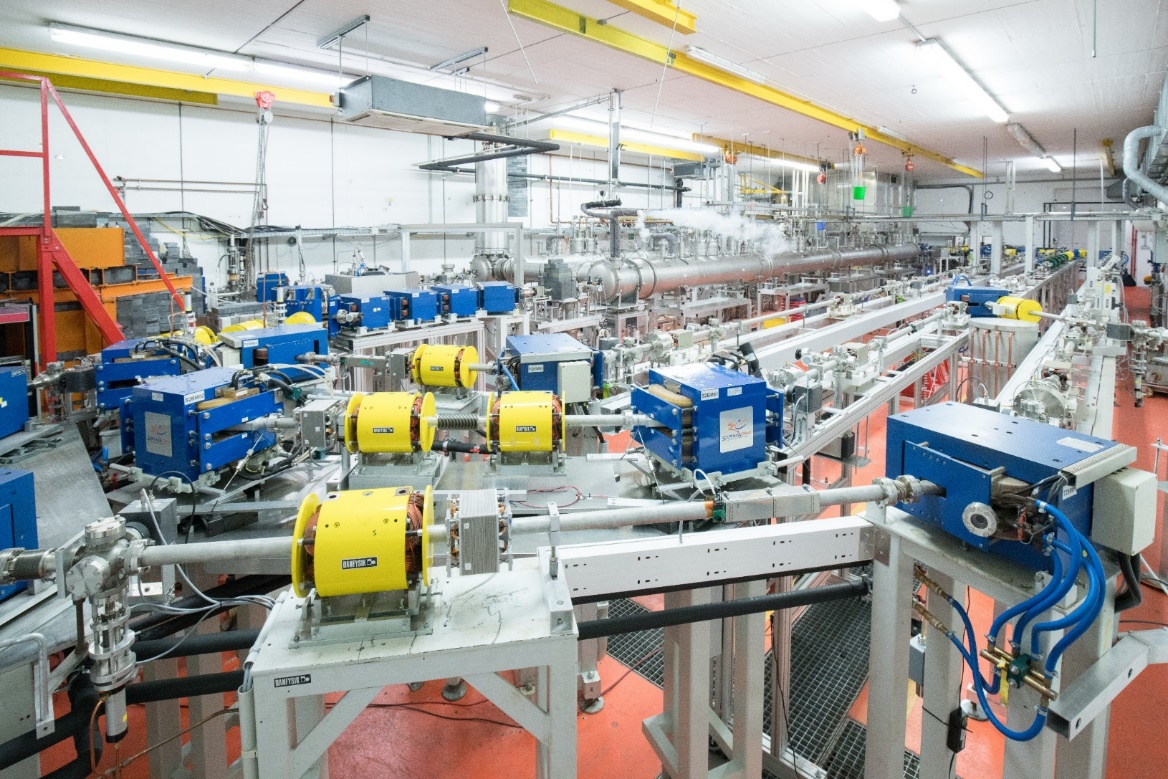 Picture: Jan-Christoph Hartung